Reciprocity
Francis Gilbert, Teaching and Learning conference
A gift to yourself
What’s in a name?
Pilky and his handbag
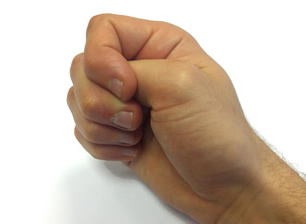 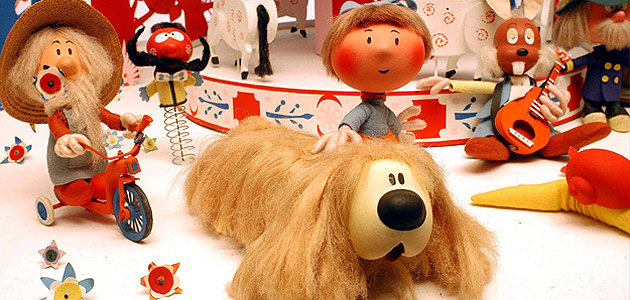 Gift someone else…
Reciprocity
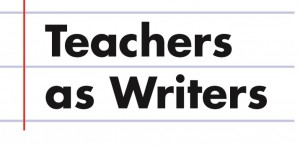 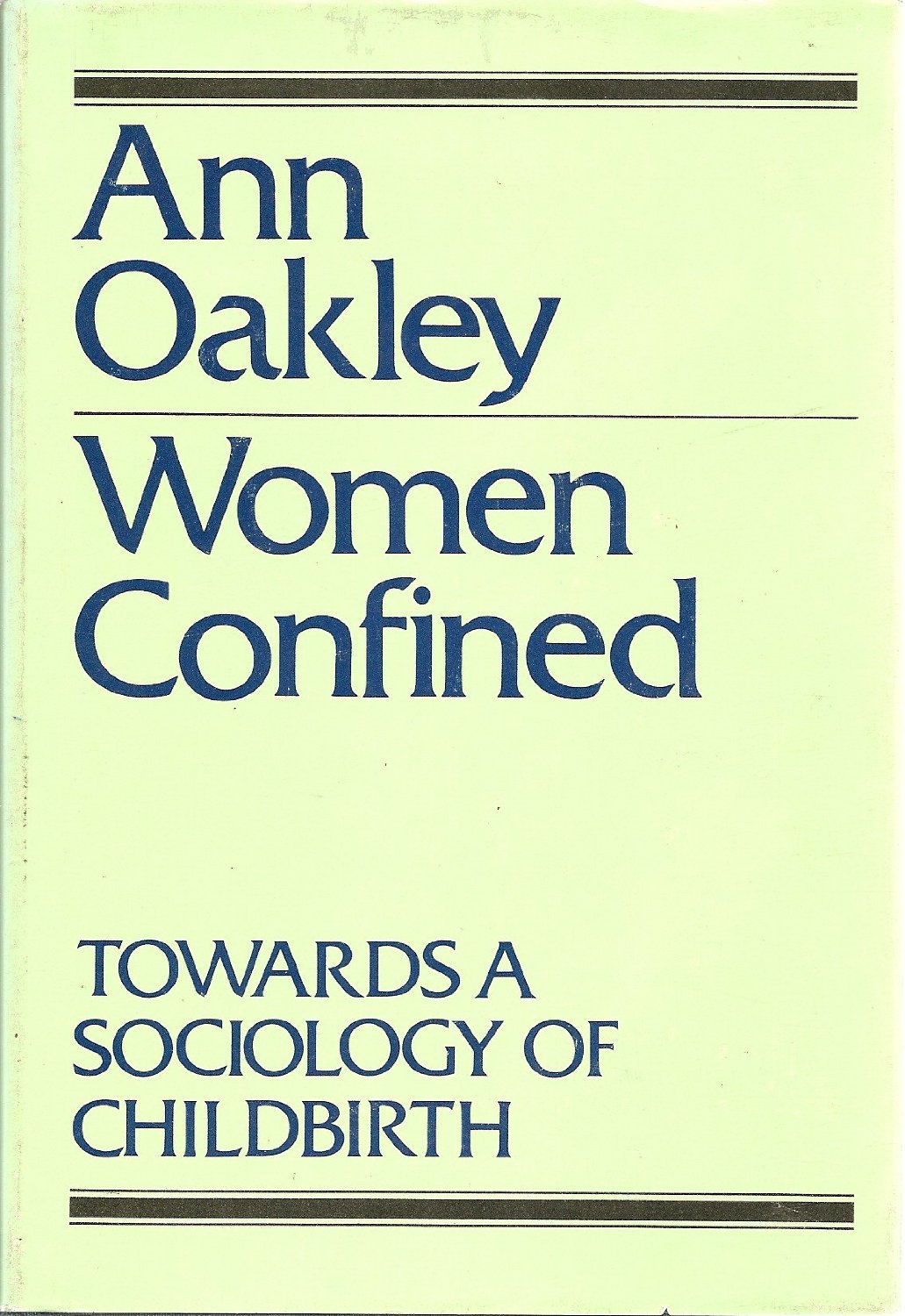 Pedagogy of hope
Reciprocal teaching
Return to Step 1 & tackle the next section
Reciprocal Teaching Cycle for secondary students, Francis Gilbert
Question: “What questions can we ask to help us better understand the passage? Can you tell me more?”
Learn about learning: “How are we feeling about our learning? What are we learning about the way we learn here? What targets can we set to improve our learning?”
The Time Devil
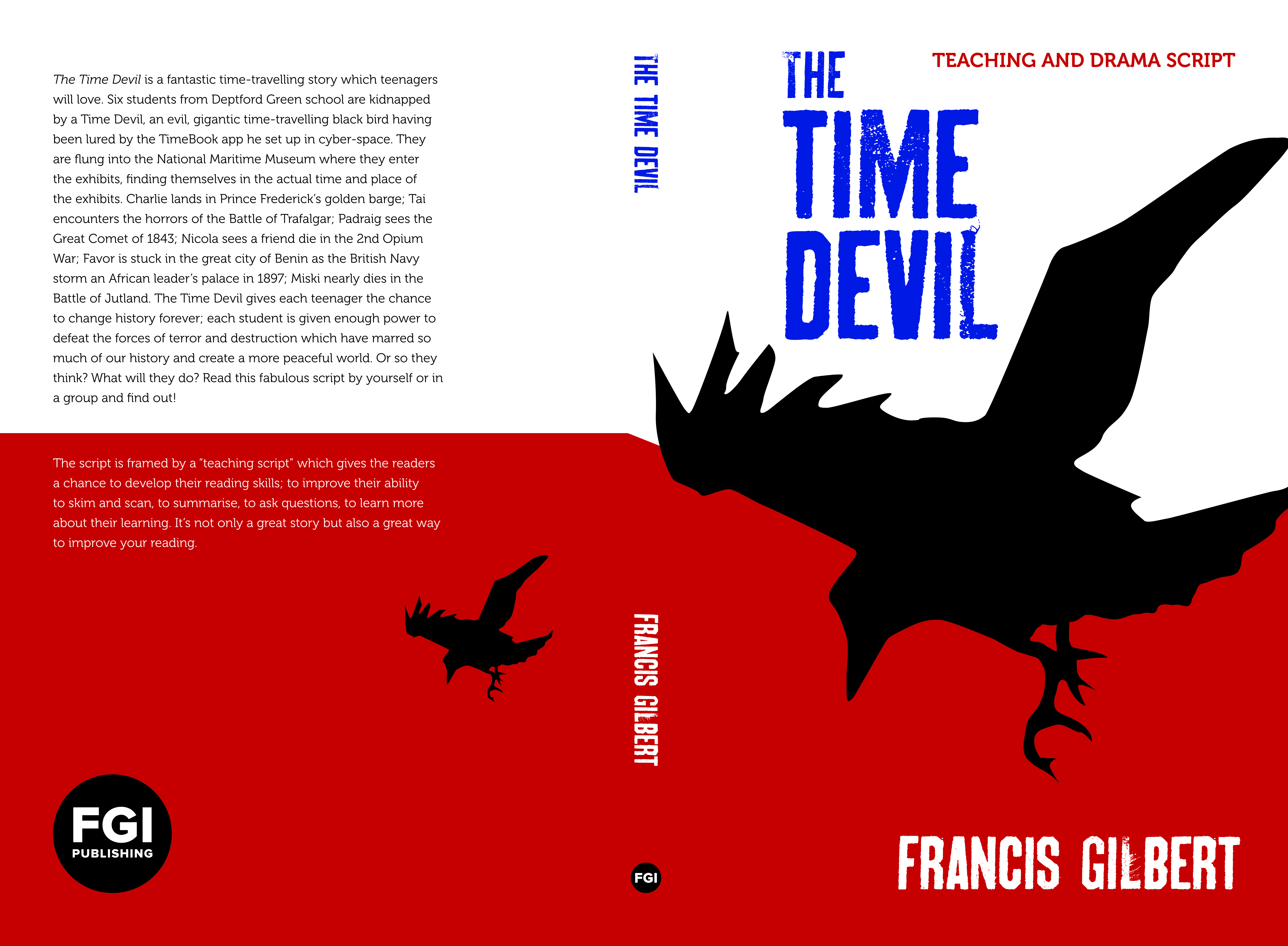 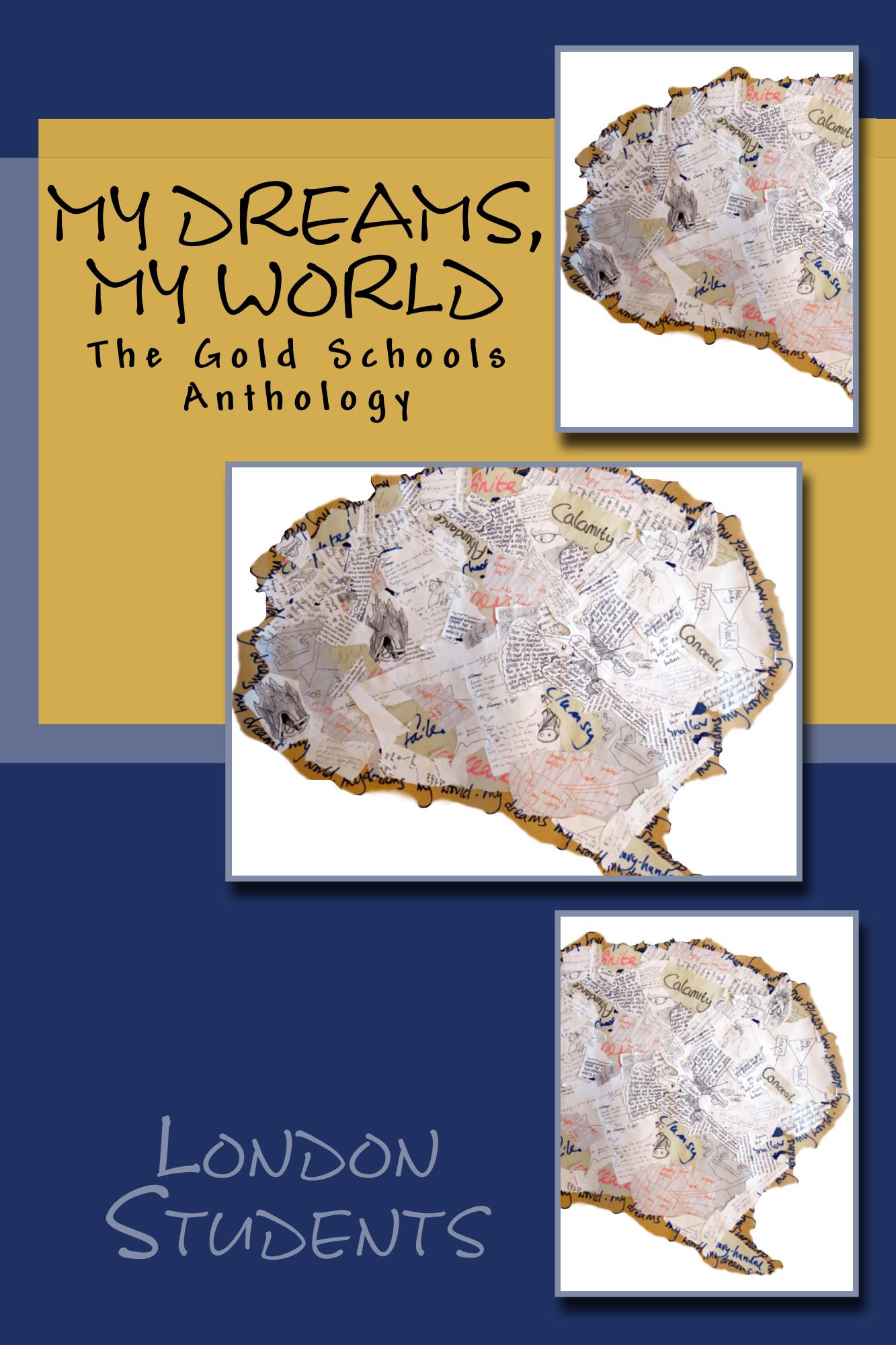 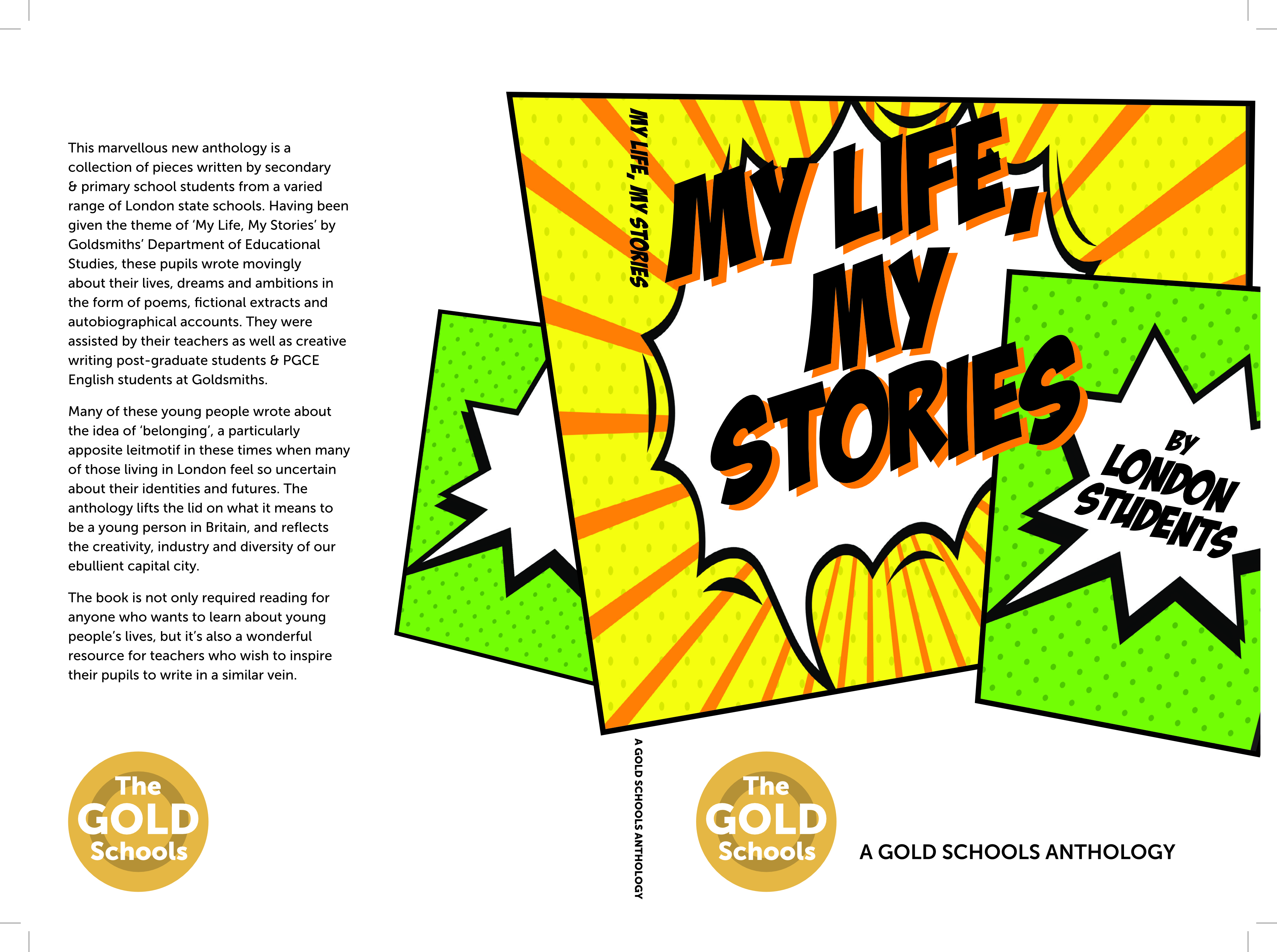 Rhizome
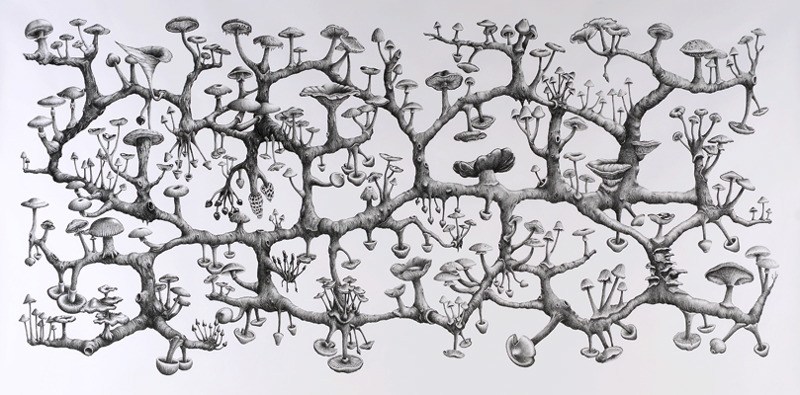 A reciprocal society?
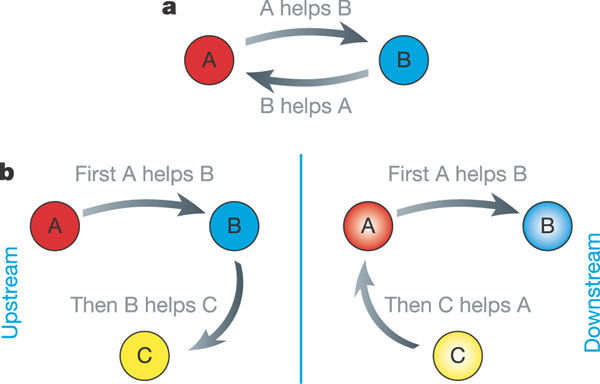 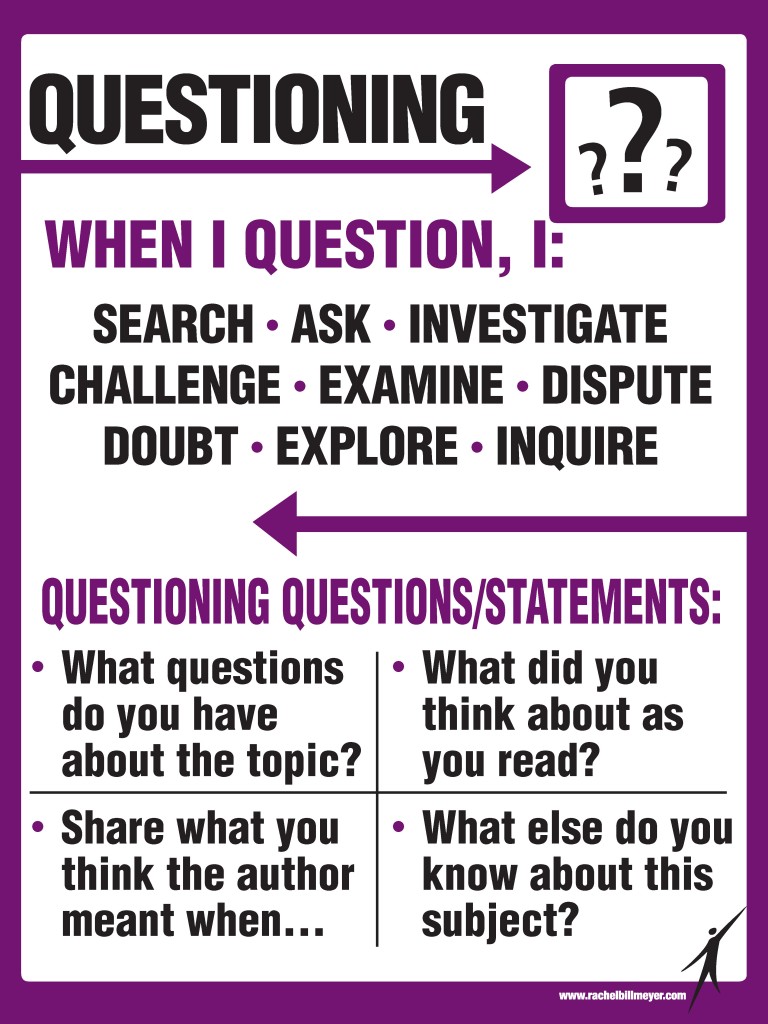 Reciprocal questions?